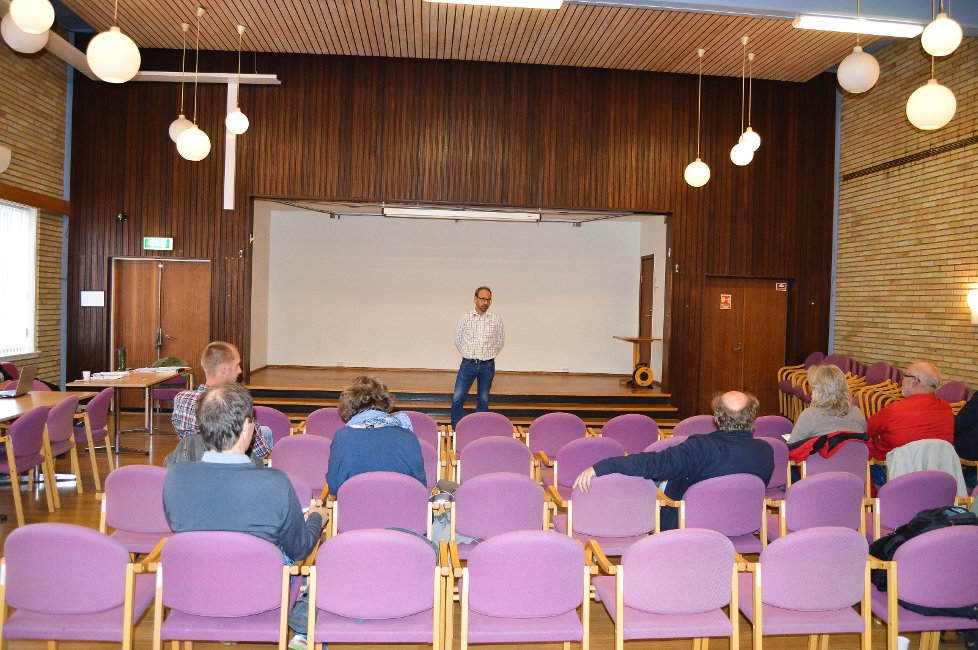 MEDLEMSSVIKT I ROTARY – HVA KAN VI GJØRE?
VELKOMMEN TIL ROTARYMØTE
06.09.2016
SVELVIK ROTARYKLUBB/SVENN ODDLI
SVELVIK ROTARYKLUBB
                  MEDLEMSVERVING


      FORSLAG PÅ KANDIDATER – BRAINSTORMING
      MEDLEMSSKAPSKOMITEEN – SELEKSJON
      PRESIDENT/STYRE - SELEKSJON
      KANDIDATLISTE PÅ HØRING – SELEKSJON 
      INVITASJONER
      FADDEROPPFØLGING
      OPPTAK AV NYE MEDLEMMER
      FADDEROPPFØLGING
      ATTRAKTIVT KLUBBMILJØ OG MØTEPROGRAM
06.09.2016
SVELVIK ROTARYKLUBB/SVENN ODDLI
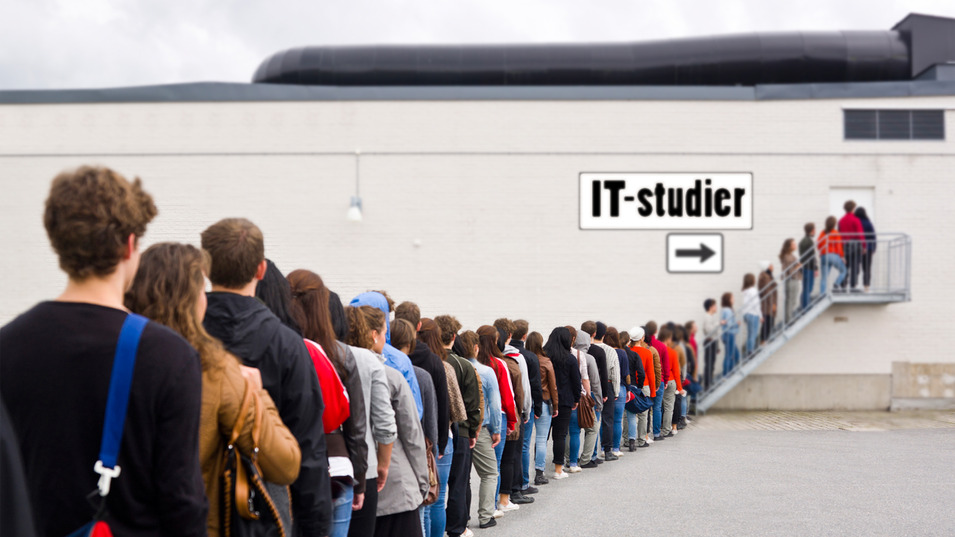 VERV DEG SOM MEDLEM I ROTARY
06.09.2016
SVELVIK ROTARYKLUBB/SVENN ODDLI
FORSLAG PÅ KANDIDATER – BRAINSTORMING
SAMTLIGE KOMITEER PRESENTERER FORSLAG PÅ «X» ANTALL KANDIDATER SOM NYE MEDLEMMER, ETTER DRØFTING PÅ PEISMØTE, F.EKS.

PÅ ET KLUBBMØTE SETTER KLUBBENS MEDLEMMER SEG I GRUPPER BESTÅENDE AV 5-6 PERSONER, OG DISKUTERER SEG FRAM TIL FORSLAG PÅ «X" ANTALL KANDIDATER

ROTARYKLUBBENE HAR EN ALDRENDE MEDLEMSMASSE – ER DET REALISTISK Å TRO VI KAN MASSEREKRUTTERE 30/40-ÅRINGER?

ER KANSKJE DAGENS SPREKE 60/70-ÅRINGER GÅRSDAGENS 40/50-ÅRINGER?
06.09.2016
SVELVIK ROTARYKLUBB/SVENN ODDLI
MEDLEMSSKAPSKOMITEEN – SELEKSJON
MEDLEMSSKAPSKOMITEEN SAMLER INN FORSLAGENE PÅ AKTUELLE KANDIDATER, OG UTARBEIDER EN LISTE SOM PRESENTERES FOR PRESIDENTEN/STYRET




 PRESIDENT/STYRE – SELEKSJON 



PRESIDENTEN/STYRET DRØFTER FORSLAGSLISTEN, FORETAR EVENTUELLE JUSTERINGER, OG SENDER DENNE UT PÅ HØRING BLANT MEDLEMMENE
06.09.2016
SVELVIK ROTARYKLUBB/SVENN ODDLI
INVITASJON
DET SENDES UT INVITASJONSBREV SIGNERT AV KLUBBENS PRESIDENT

INFORMASJON OM HVEM SOM HAR FORESLÅTT VEDKOMMENDE SOM MEDLEM

KORT REDEGJØRING OM ROTARY GENERELT, OG OM KLUBBENS MØTEAKTIVITET

OPPLYSES OM AT NAVNGITT PERSON VIL TA KONTAKT INNEN ET PAR UKERS TID

KONTAKTPERSON BØR VÆRE FORSLAGSSTILLER/FRAMTIDIG FADDER FOR VEDKOMMENDE I KLUBBEN Invitajon, medlem Svelvik Rotaryklubb.docx
              Medlemsinvitasjon, tidligere medlemmer.docx
06.09.2016
SVELVIK ROTARYKLUBB/SVENN ODDLI
FADDEROPPFØLGING
FADDER SKAL AKTIVT FØLGE OPP SIN MEDLEMSKANDIDAT, FRA VEDKOMMENDE TAKKER JA TIL Å KOMME PÅ MØTER

VÆRE FORKLARENDE STØTTEPERSON PÅ MØTER, OG SØRGE FOR AT VEDKOMMENDE BLIR INTRODUSERT TIL DE ANDRE MEDLEMMENE

HA ET HOVEDANSVAR FOR AT VEDKOMMENDE FØLER SEG VELKOMMEN OG VIL FINNE SEG TIL RETTE I KLUBBEN

BIDRA AKTIVT TIL AT DET NYE MEDLEMMET TILEGNER SEG MOTIVERENDE KUNNSKAP SOM KAN DANNE BASIS FOR ET «EIERSKAP» TIL ROTARY
06.09.2016
SVELVIK ROTARYKLUBB/SVENN ODDLI
SVELVIK ROTARYKLUBB                          (Forslag til prosedyre ved medlemsoptak)

Medlemsopptak

President:

Det er med stor glede vi i kveld kan foreta det formelle opptak av xxx nye medlemmer i Svelvik Rotary Klubb, og ønske Xxxxx Xxxxxx, Yyyy Yyyy-Yyyyyyyy og Zzzzz Zzzzz velkommen inn i klubben vår

Man melder seg ikke inn i en Rotaryklubb, man blir invitert til å bli medlem

Rotary søker å knytte til seg personer som, foruten å fylle de formelle betingelser for medlemskap, vil identifisere seg med Rotarys ide og bidra til Rotarys formål, som lyder:
 
Å utvikle vennskap som grunnlag for å gagne andre

Å stille høye etiske krav i vårt yrkesliv, vise respekt for alt nyttig arbeid og bruke hver enkelt rotarianers yrke som mulighet til å gagne samfunnet

Å gagne andre i privatliv, yrke og samfunnsliv
 
Å arbeide for internasjonal forståelse, samhold og fred gjennom et verdensomspennende fellesskap av
        personer fra forskjellige yrker, forenet i idealet om å gagne andre
06.09.2016
SVELVIK ROTARYKLUBB/SVENN ODDLI
Sekretær:

Jeg ber Xxxxx Xxxxxx, Yyyy Yyyy-Yyyyyyyy og Zzzzz Zzzzz, med faddere Xxxxx Xxxxxxxxxxx, Yyyyy Yyyyyyyy og Zzzz Zzzzzzzz, om å komme fram.

Jeg ber fadderne introdusere de nye medlemmene

Faddere:

Kort CV, faglig bakgrunn og klassifikasjon for nytt medlem

President:

Jeg ber forsamlingen reise seg

Xxxxx Xxxxxx, etter de retningslinjene og regler som gjelder for medlemskap, og som du er gjort kjent med, er du villig til å gå aktivt inn som medlem av Svelvik Rotaryklubb, med de plikter og rettigheter medlemskap i Rotary medfører?

Yyyy Yyyy-Yyyyyyyy, etter de retningslinjene …….

Zzzzz Zzzzz, etter de retningslinjene …….

På bakgrunn av de bekreftende svar er dere nå alle tre opptatt som medlemmer av Svelvik Rotaryklubb, og jeg ber (distriksguvernør/tidligere distriktsguvernør/annen passende person) feste Rotarynålen, som et synlig bevis på deres innlemmelse i vår verdensomspennende organisasjon
06.09.2016
SVELVIK ROTARYKLUBB/SVENN ODDLI
Sekretær:
Kommer fram med Rotarynålene på et sølvfat

Distriktsguvernør/tidligere distriktsguvernør/annen passende person):
Fester Rotarynålene
Kort hilsen til de nye medlemmene, og klubben

President:
På vegne av Svelvik Rotaryklubb ønsker jeg dere hjertelig velkommen som medlemmer. Dere har nå som rotarianere rett til å møte i alle Rotaryklubber over hele verden, med fantastiske muligheter til nye yrkesmessige impulser og verdifulle bekjentskaper
      Velkommen!
      Overleverer diplom Eksempel på Rotary diplom ifm. opptak av nytt medlem.doc

Sekretær:

Kommer inn med glass – det skåles

President:

Ber de nye medlemmene ta sin plass i forsamlingen
Redegjør kort for skikken i Svelvik RK med akevitt-skål ifm. opptaksseremonien
06.09.2016
SVELVIK ROTARYKLUBB/SVENN ODDLI
FADDEROPPFØLGING
KOM SAMMEN MED/SITT SAMMEN MED «DITT» NYE MEDLEM

AKTIV OPPFØLGING/SKAL FØLE SEG ØNSKET OG VELKOMMEN

INVOLVERES I KOMITEARBEID OG KLUBBAKTIVITETER, MEN GIS TID TIL Å BLI «VARM I TRØYA» FØR STØRRE ANSVARSVERV

BE OM TILBAKEMELDINGER FRA NYE MEDLEMMER OM HVA SOM OPPLEVES BRA/MINDRE BRA MHT. KLUBBENS DRIFT OG AKTIVITETER, OG VÆR LYDHØR OG ÅPEN FOR KONSTRUKTIVE INNSPILL – «SETT UTENFRA»

OPPFORDRE TIL Å FORESLÅ VENNER OG KONTAKTPERSONER FRA EGET MILJØ SOM NYE MEDLEMMER
06.09.2016
SVELVIK ROTARYKLUBB/SVENN ODDLI
ATTRAKTIVT KLUBBMILJØ OG MØTEPROGRAM
FOKUSER PÅ TILRETTELEGGING FOR EN VENNLIG OG KAMERATSLIG ATMOSFÆRE I KLUBBEN

GI «HORISONTUTVIDELSE» I FORM AV FOREDRAG PÅ DE FLESTE KLUBBKVELDER, MED EKSTERNE ELLER EGNE FOREDRAGSHOLDERE

GJERNE OGSÅ KORTERE INNSLAG – OG MEDLEMMERS «3-MINUTT» 

SØK Å FINNE SAMMENSVEISENDE AKTIVITETER DER DE FLESTE KAN DELTA PÅ SITT NIVÅ –  MHT. ALDER, HELSE OG FYSIKK

                   VÅR KLUBB HAR VEDHOGST – DER NOEN KAPPER, ANDRE KLØYVER,
     NOEN PUTTER I SEKKER, ANDRE HENTER PIZZA OG MINERALVANN,
     MENS NOEN BARE ER PRISVERDIG TILSTEDE OG UTFYLLER DET
     SOSIALE SAMVÆRET.           SKAPE ANLEDNING OG PLASS FOR ALLE!
06.09.2016
SVELVIK ROTARYKLUBB/SVENN ODDLI
SØK SOSIALE AKTIVITETER DE FLESTE KAN DELTA PÅ

JULEMØTE MED JULEBORD

TORSKEAFTEN

PIKNIK SOMMERMØTE (MED GRILLING PÅ BATTERIØYA)

HJEMME-/HAGEMØTE HOS PRESIDENTEN PÅ FØRSTE MØTET I JULI

TEATERAFTEN

BEDRIFTSBESØK

FELLESTURER FOR Å DELTA I KLUBBENS ENGASJEMENT (I LITAUEN)

ÅPNE FORDRAGSAFTENER, MED ANNONSERING/PROFILERING

ENGASJEMENT OG STØTTE TIL PROSJEKTER I NÆRMILJØET, MED BEHØRIG PRESSEDEKNING/PROFILERING FOR POSITIVT OMDØMME
06.09.2016
SVELVIK ROTARYKLUBB/SVENN ODDLI
FORSØK Å TA OPP FLERE NYE MEDLEMMER SAMTIDIG – FLERE I SAMME BÅT – GJENSIDIG STØTTE OG INSPIRASJON

EN FORDEL OM FLERE FRA SAMME MILJØ/BEKJENTSKAPSKRETS TAS OPP SAMTIDIG – NY FELLESINTERESSE STYRKER MOTIVASJONEN

ALLEREDE MANGE JENTER I KLUBBEN – GIR FLERE JENTER

BRUK VEL SÅ MYE ENERGI PÅ Å BEHOLDE GAMLE MEDLEMMER SOM PÅ Å REKRUTTERE NYE

VÆR ROMSLIG MHT. HÅNDTERING AV MØTEPLIKT

VÆR RAUS MED Å INNVILGE PERMISJONER/MØTEFRITAK

OM NOEN MELDER SEG UT – SØRG FOR Å FÅ FYLDIGE BEGRUNNELSER TIL HJELP FOR EVT. Å KORRIGERE KLUBBDRIFTEN
06.09.2016
SVELVIK ROTARYKLUBB/SVENN ODDLI
DET FINNES INGEN ABSOLUTT FASIT PÅ GOD KLUBBDRIFT

SØK ETTER DET SÆREGNE FOR DIN KLUBB, DINE MEDLEMMER, OG DITT MILJØ – ALLE ER ANSVARLIG FOR Å BIDRA KONSTRUKTIVT

ROTARY KLUBBHÅNDBOK GIR I HOVEDSAK RETNINGSLINJER FOR DRIFTEN PÅ KLUBBNIVÅ – KLUBBENE HAR VIDE FULLMAKTER TIL Å VELGE SIN FORM

FINN PROSJEKTER SOM GIR KLUBBMEDLEMMENE ENGASJEMENT OG EIERFORHOLD, PROSJEKTER LOKALT OG INTERNASJONALT

REDUSER NIVÅET PÅ «PENGETIGGING» TIL ULIKE FORMÅL – ARRANGER HELLER EN INNTEKTSGIVENDE (LETT) DUGNAD, UTLODNING, VINLOTTERI, ELLER LIGNENDE

SØRG FOR HYPPIGE TILBAKEMELDINGER OG OPPDATERINGER
06.09.2016
SVELVIK ROTARYKLUBB/SVENN ODDLI
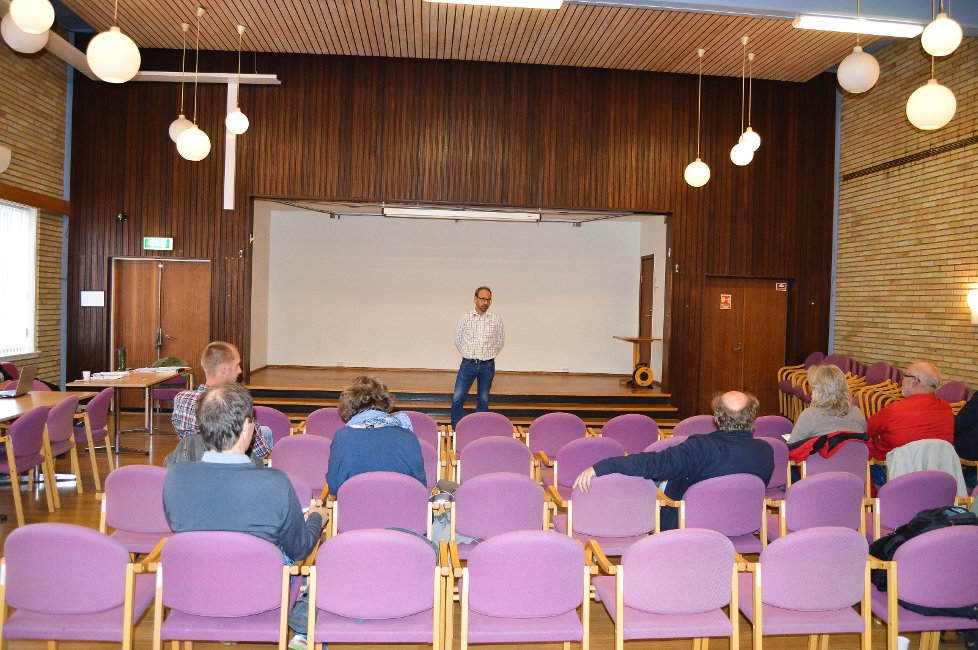 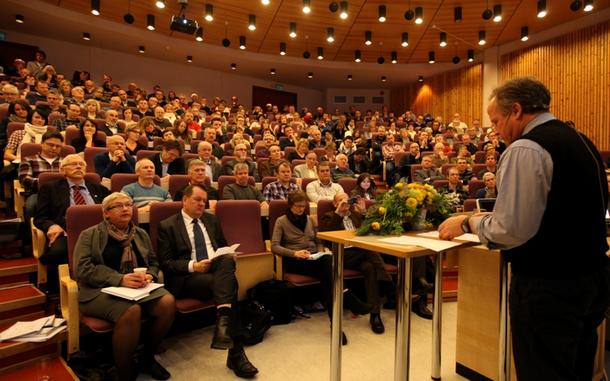 VELKOMMEN TIL ROTARYMØTE
VI TAR SIKTE PÅ AT DETTE BLIR ET TYPISK FRAMMØTE PÅ ROTARYMØTENE VÅRE I 2016!
SKAL VI BARE LA DET SKURE OG GÅ SOM FØR –
OG HÅPE DET ORDNER SEG SELV ETTER HVERT?
– ELLER SKAL VI TA GREP OG GJØRE NOE DER VI RISIKERER PLASSPROBLEMER I LOKALENE VÅRE PÅ FRAMTIDIGE ROTARYMØTER?
06.09.2016
SVELVIK ROTARYKLUBB/SVENN ODDLI
KLUBBEN HAR LYKKES DERSOM DRIFTSFORMEN OG MØTEPROGRAMMET ER SÅ BRA AT MEDLEMMENE
(NESTEN ALLTID) HAR MER LYST TIL Å GÅ PÅ ROTARYMØTE
ENN PÅ ANDRE ARRANGEMENT!


ET ATTRAKTIVT MØTEPROGRAM ER NØKKELEN TIL SUKSESS!




TIL ROTARY GENERELT – OG TIL KLUBBENE VÅRE SPESIELT:


  LYKKE TIL – DET ER OPP TIL OSS SELV!


                           TAKK FOR OPPMERKSOMHETEN!
06.09.2016
SVELVIK ROTARYKLUBB/SVENN ODDLI
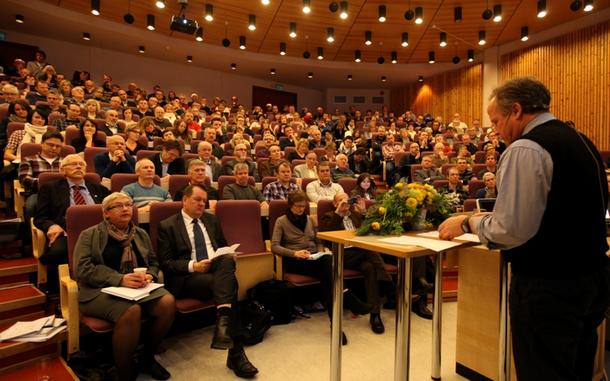 TYPISK FRAMMØTE PÅ ROTARYMØTENE VÅRE I 2016?
06.09.2016
SVELVIK ROTARYKLUBB/SVENN ODDLI